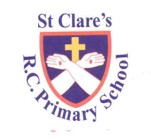 Maths Graduated Response
Maths teaching and learning incorporates the key elements of fluency, reasoning and problem solving to ensure children have a depth of mathematical understanding in line with the EYFS Curriculum and National Curriculum for years 1-6.
of understanding of texts.
Key to success  - High expectations for all learners and a consistent mastery  approach throughout the school.
High staff to pupil 
ratio
Bespoke curriculum Multi-sensory approach
Opportunities for success
Focus on mathematical life skills
Individualised / Specialist
Pre-teach of new concepts and vocabulary 
Same day “keep up” interventions
Small group interventions based 
on gaps in learning 
Additional adult support when requiredIEP targets when appropriate
Booster groups before and after school based on gaps in learning 
Concrete resources including base 10, numicon, cubes, fraction walls, double sided counters, ten frames, hundred squares 
Scaffolding in the form of stem sentences or partially completed examples
Targeted
Statutory documents – EYFS-Y6
White Rose Maths Scheme and Build-A-Sequence (EYFS: Master the Curriculum)
Calculation Policy from Y1-6 – focussing on CPA approaches 
Vocabulary focus
Retrieval practice at the start of every lesson
Working Walls to encourage independence and retrieval 
Multi-sensory approach –concrete resources, group activities, music 
White Rose end of topic tests and end of term tests Year 1-6 
Weekly arithmetic sessions alternating between tests and practice of skills
Mixed ability groupings/kagan structures to support collaborative learning
Adaptation in lessons to meet the needs of all learners  & live marking to identify where to stretch and support
Universal